A Cup of Cold Water
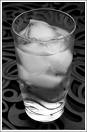 Introduction
Many in our culture praise the achievements of the athlete, the actor, the attractive who have great power, wealth, and fame. 

But it ignores the humble, lowly, seemingly insignificant people who do what is right (sacrificial mother, faithful father, obedient son, diligent employee, etc.) 

They are like extras in a movie that no one pays attention to.
Introduction
Jesus was speaking to His disciples before He sent them out to preach in His name. 

In the eyes of the world they were considered the scum of the earth and the dregs of society who interfered with their “fun” (1 Cor. 4:13).

Jesus told them, "And whoever in the name of a disciple gives to one of these little ones even a cup of cold water to drink, truly I say to you, he shall not lose his reward“ (Matthew 10:42).
Introduction
Like the disciples we are on a mission to do God’s will. 

But at times, we may feel that our small insignificant deeds make no difference in God’s plan.

We may think to ourselves, “I’m a nobody”, “it doesn’t pay to do what’s right”, “my life is not making any difference in others”, “God cannot use me.”

But God notices and rewards those seemingly small deeds that are done in His name such as “a cup of cold water.”

Let us refresh ourselves as we examine this passage.
The Effort (Cup of Cold Water)
Jesus opened up the conversation with a Samaritan woman by the simple request of “Give me a drink” (John 4:7). 

This led to a discussion which made her think about living water, eternal life, her sinful condition, how mankind is to worship, and the Messiah. 

She asked the men of Samaria to come see a man who knew all about her life (John 4:29).

Many of the Samaritans believed in Him because of her testimony (John 4:39).
The Effort (Cup of Cold Water)
But you may say, “Jesus knew that would happen & we don’t know the hearts of those whom we come into contact.”

 Let’s make the effort to find out which begins with us being interested in their soul enough to talk to them could lead to them obeying the gospel. 

At the very least you can invite them to come to our gospel meeting, to study the Bible, or go to our website.

Our responsibility is to sow the seed, water it, and God will give the increase (1 Cor. 3:6-8).
The Effort (Cup of Cold Water)
Water at room temperature will quench a person’s thirst but the gift of cold water in a dry desert is essential to their very survival. 

You can go the “extra” mile (Matthew 5:41) and help someone in their time of need. 

God provided for all of the Israelites needs in the wilderness. (Deut. 2:7)

Even though they were extremely poor, the churches of Macedonia went the extra mile to help the needy saints in Judea (2 Cor. 8:1-5).
The Effort (Cup of Cold Water)
Little kindnesses give grace to the needy. 

The Good Samaritan saw the severely beaten man, had compassion on him, & took care of his needs unlike the priest and the Levite (Luke 10:33-37)

It won’t profit our brethren if we tell them to have a good day but don’t see to their needs (1 Jn. 3:17-18; Jas. 2:14ff)

We can provide food to the needy saints, help the widow in their time of need, sit with the family of one who is having surgery, hug the grieving, pray for the suffering, or telling faithful brethren you are thankful for their stand for truth!
The Effort (Cup of Cold Water)
Little kindnesses give grace to the needy. 

The Good Samaritan saw the severely beaten man, had compassion on him, & took care of his needs unlike the priest and the Levite (Luke 10:33-37)

It won’t profit our brethren if we tell them to have a good day but don’t see to their needs (1 Jn. 3:17-18; Jas. 2:14ff)

We can provide food to the needy saints, help the widow in their time of need, sit with the family of one who is having surgery, hug the grieving, pray for the suffering, or telling faithful brethren you are thankful for their stand for truth!